Successes and Accomplishments
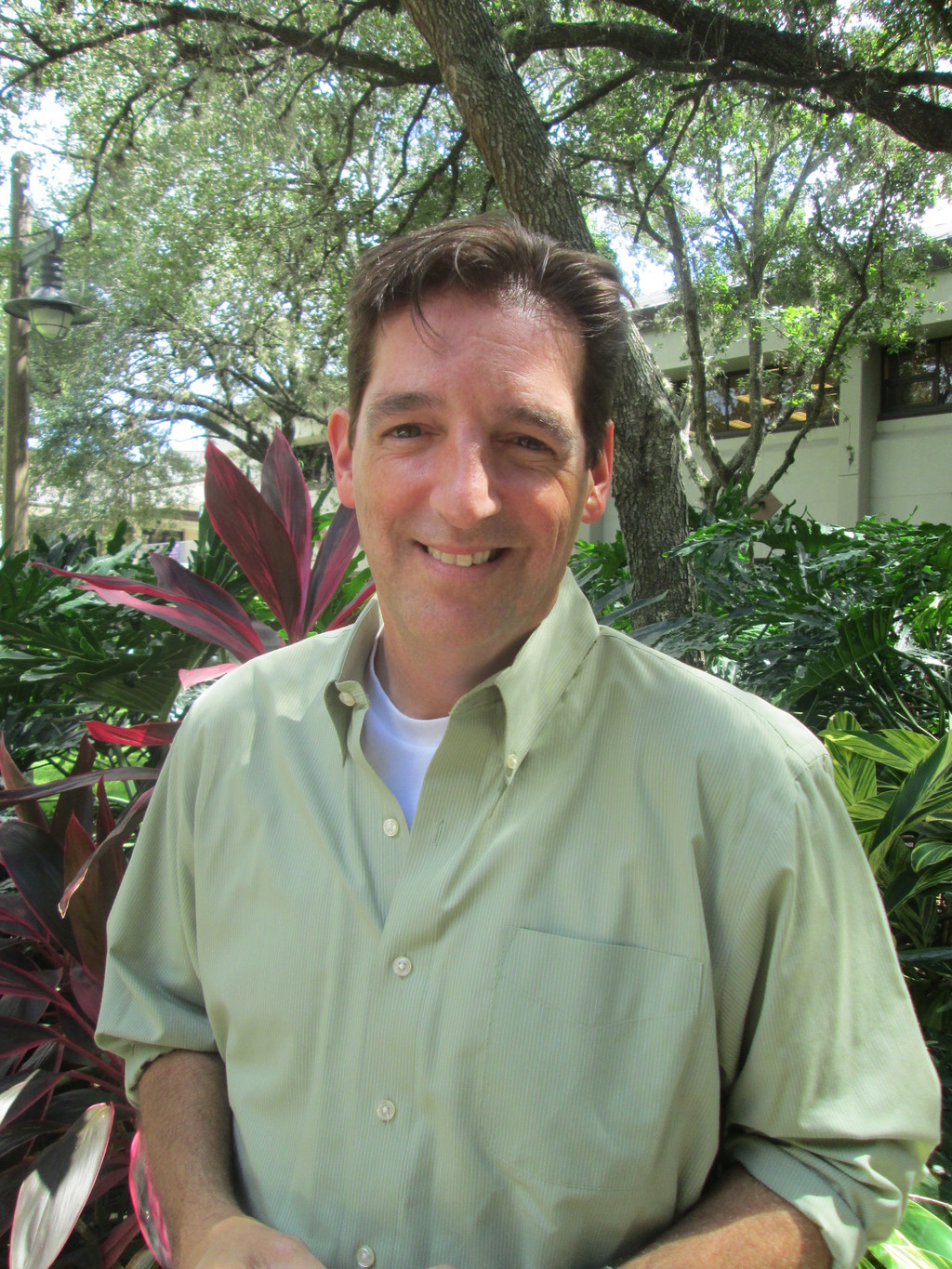 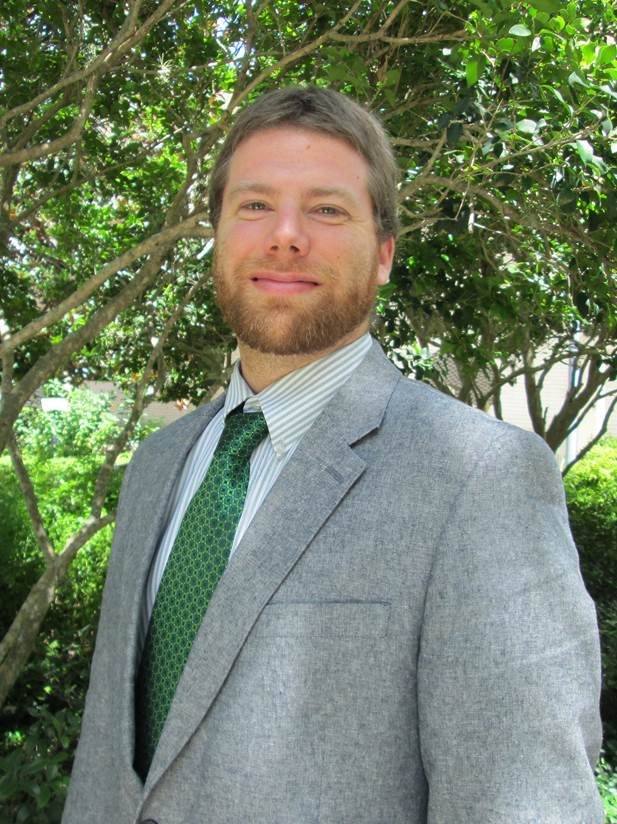 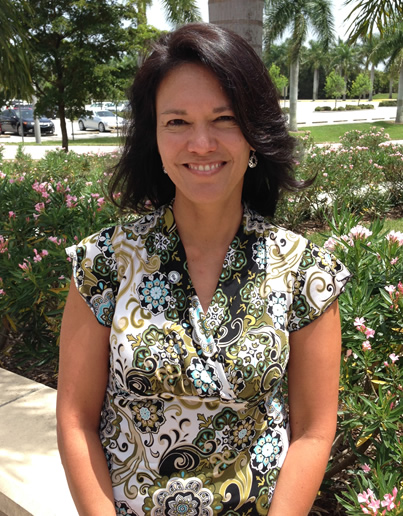 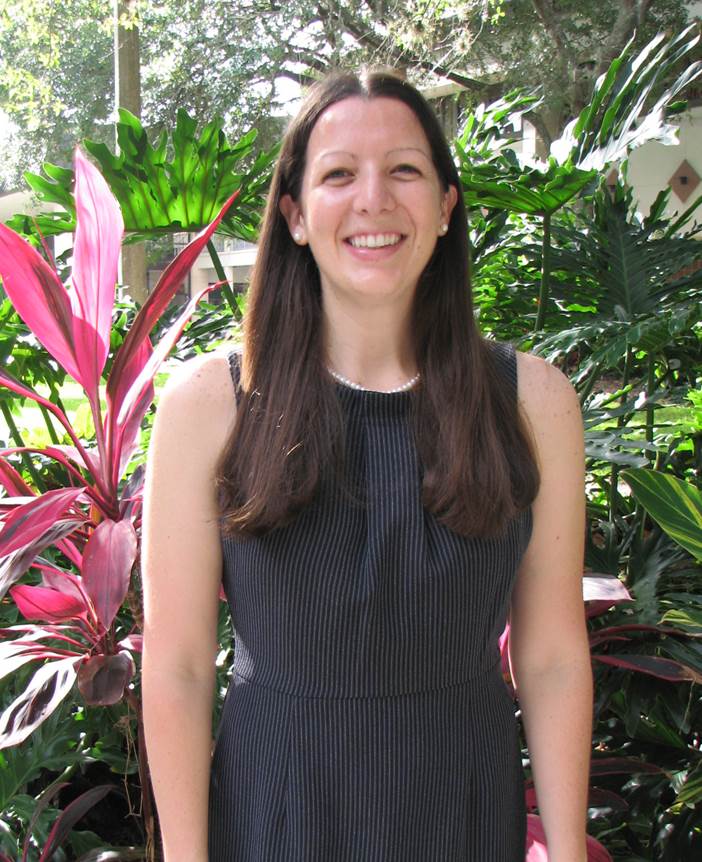 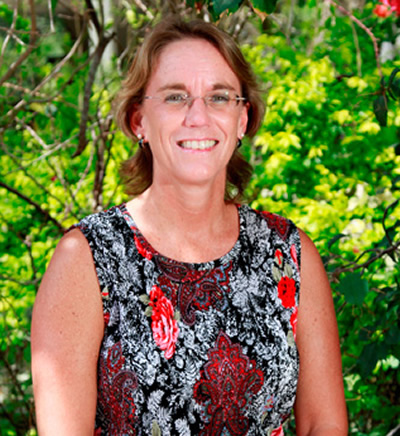 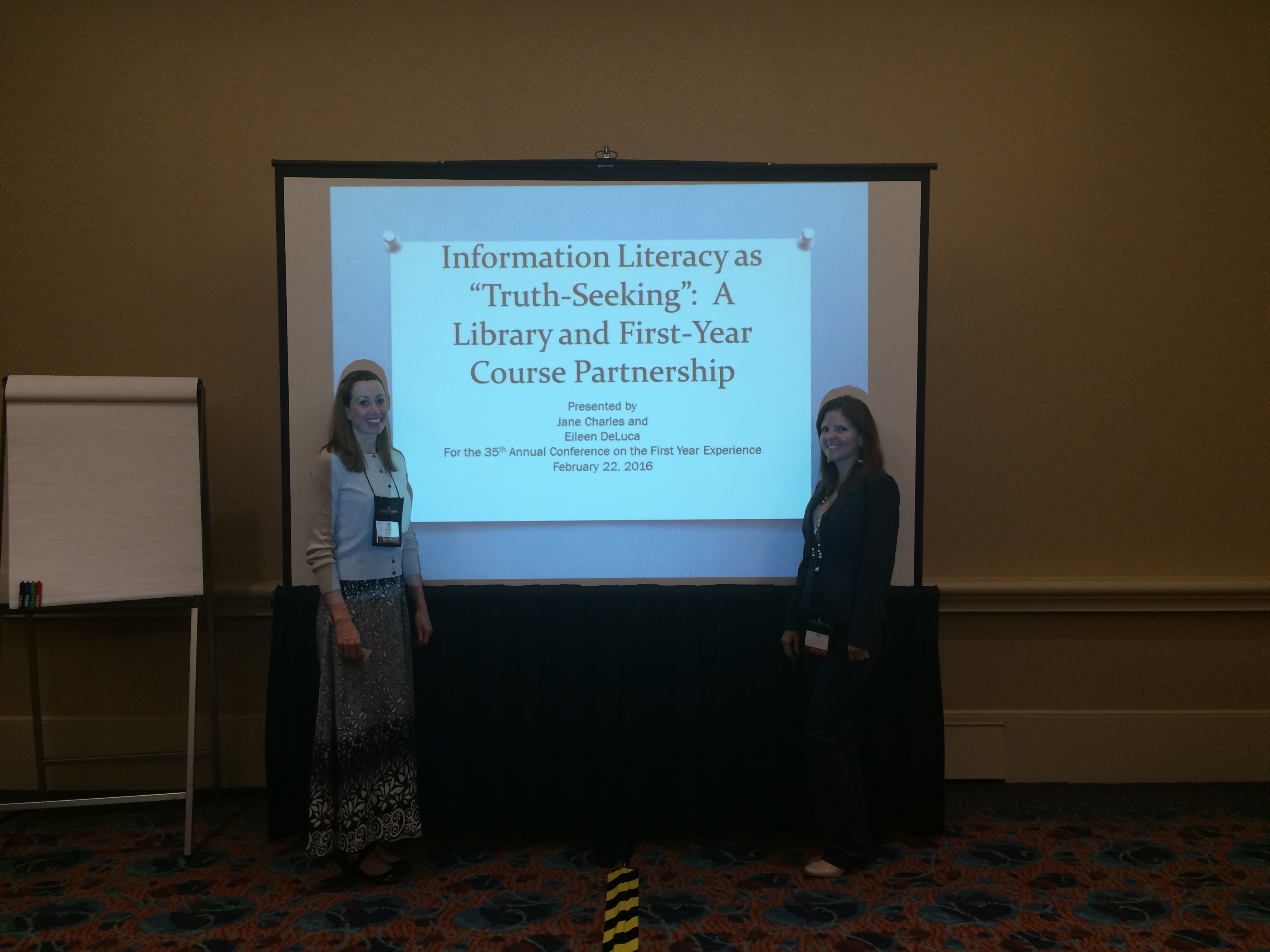 Setting Goals…It’s what we do!
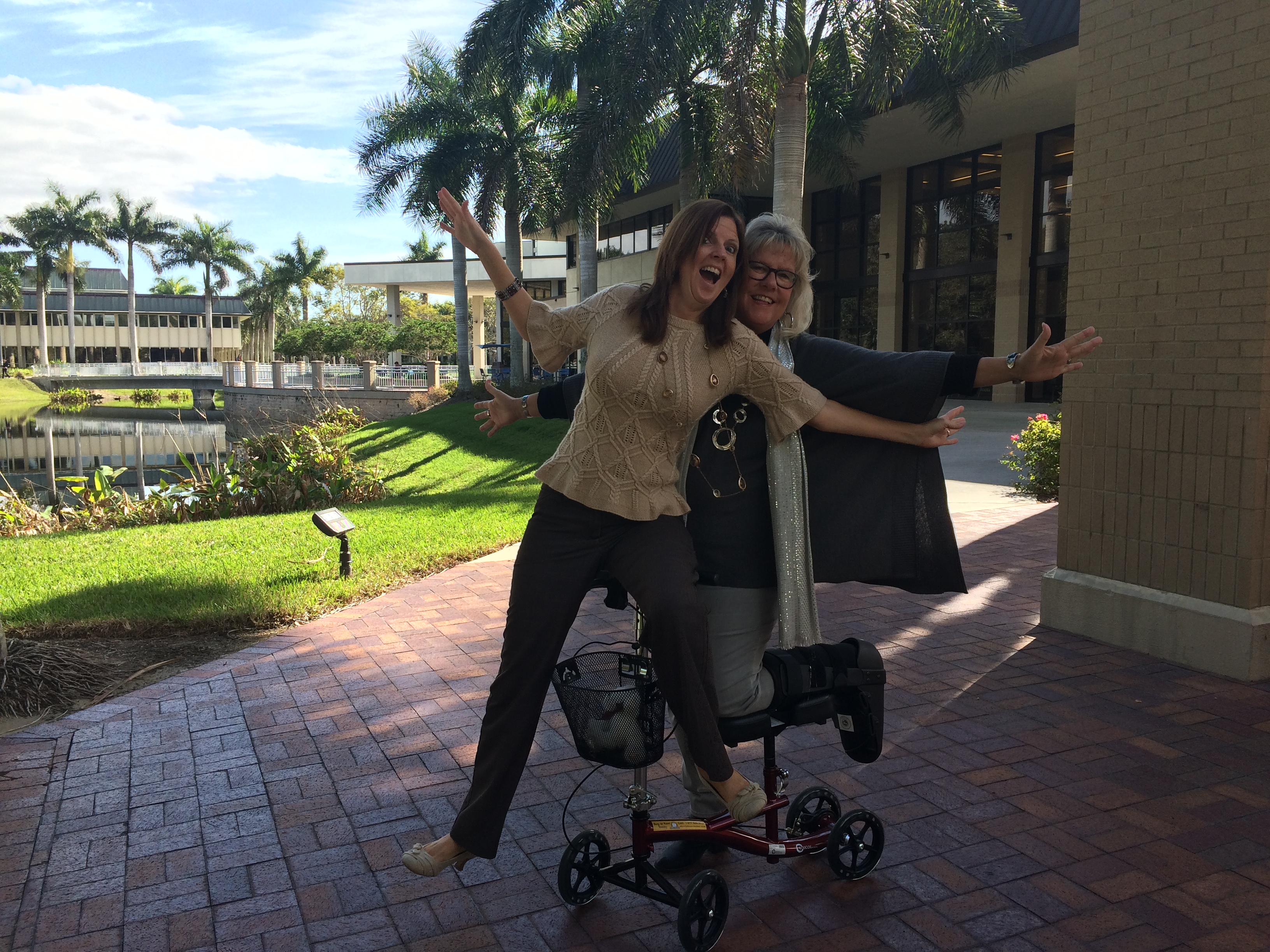